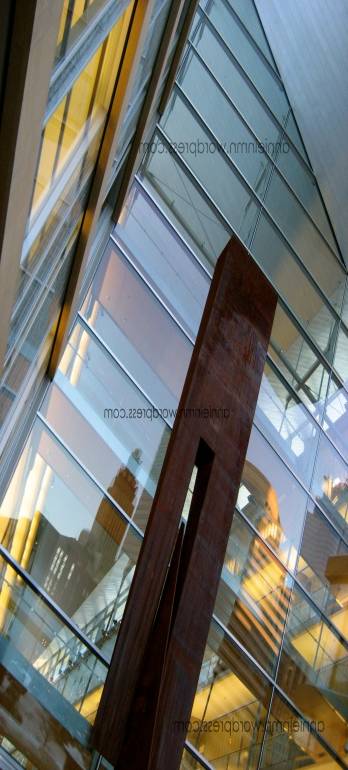 Librariesin the 21st Century
Dale VidmarProfessor/Information Literacy and Instruction LibrarianEducation, Communication, and Health, Physical Education, & Leadership Librarian



Southern Oregon University
Ashland, Oregon, Lions Club
October 28, 2014
What is a Library?
Books
Microfilm
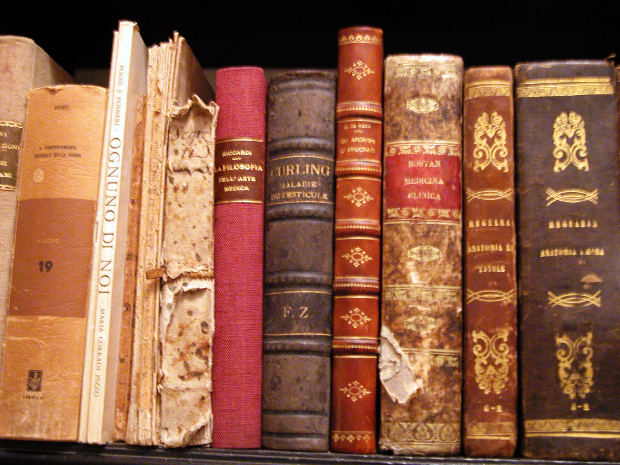 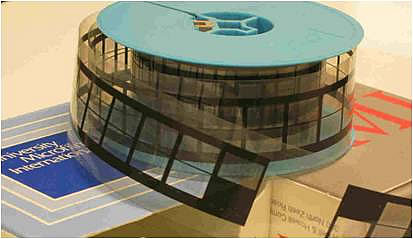 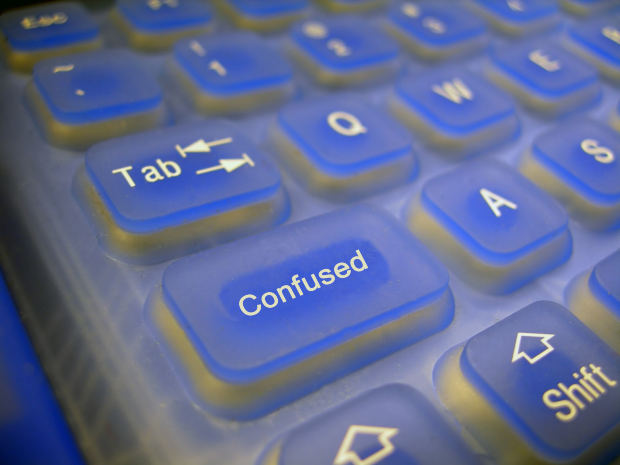 Help!
What is a Library?
. . . and more books
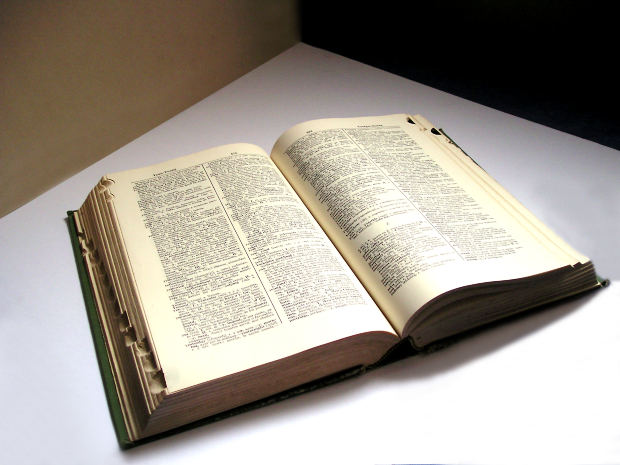 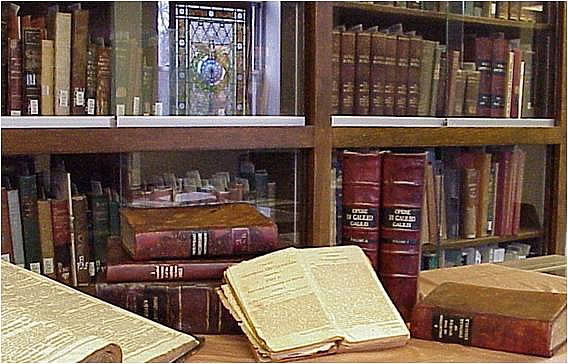 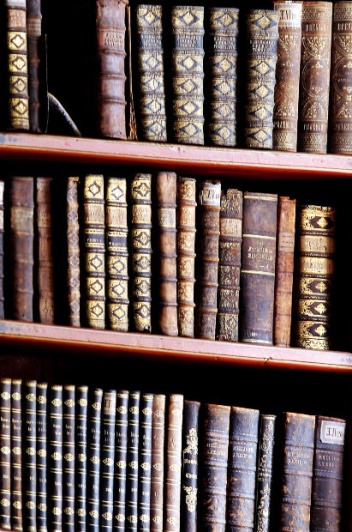 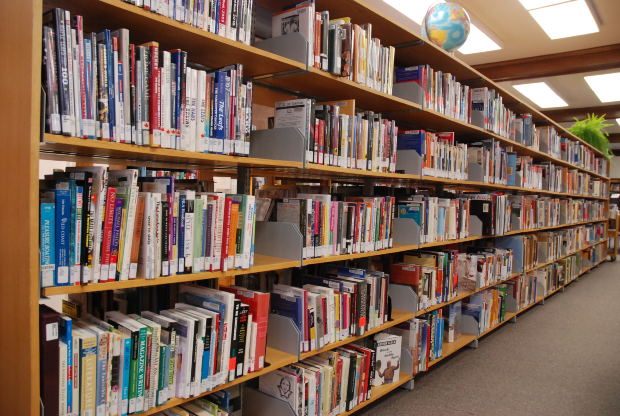 What is a Library?
. . . but books are just written words on a page
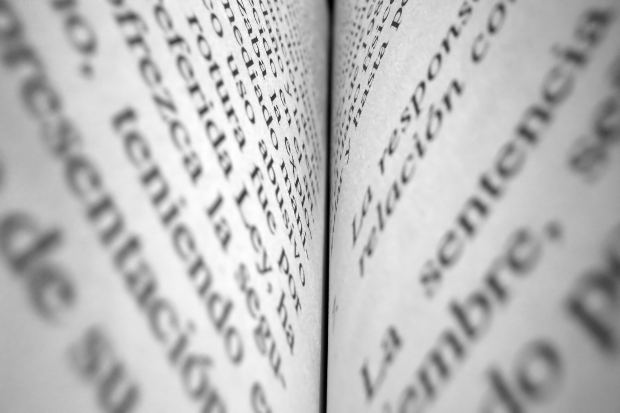 What is a Library?
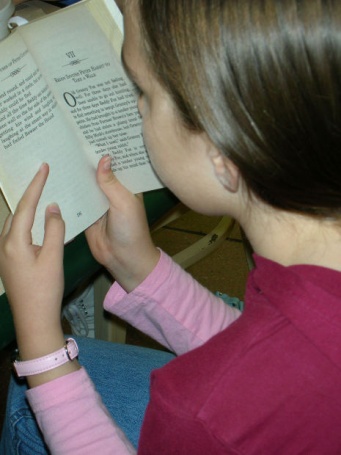 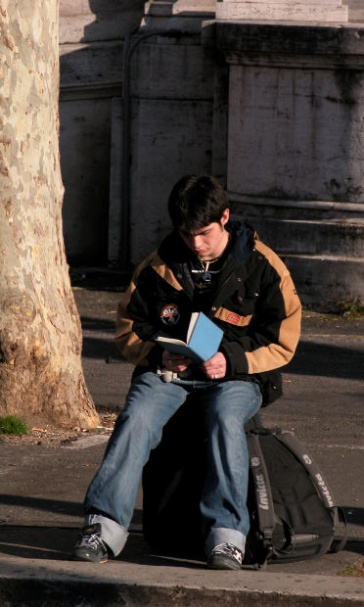 Books are books.
Books  become something more only when they are connected to people!
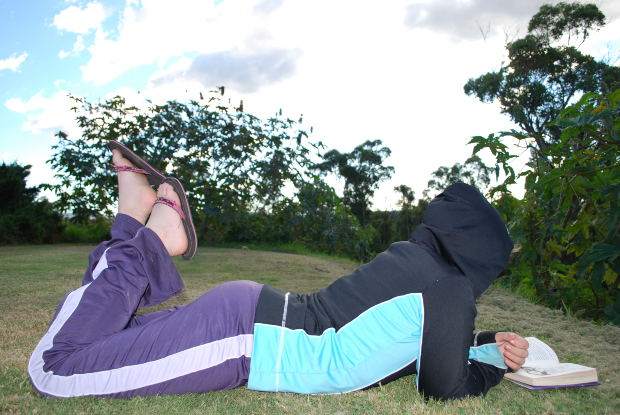 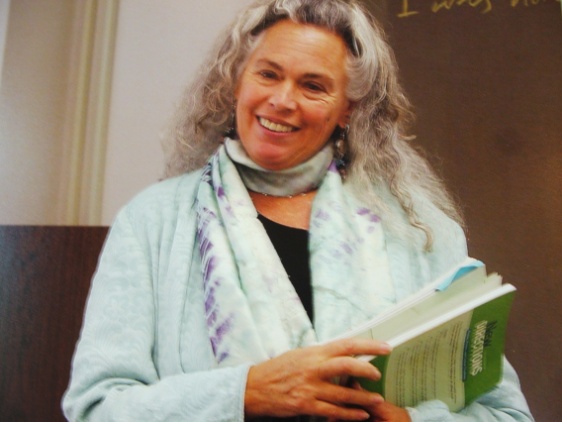 What is a Library?
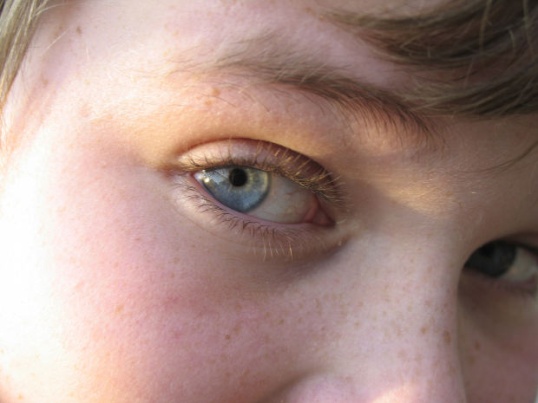 Libraries are about connections and community!
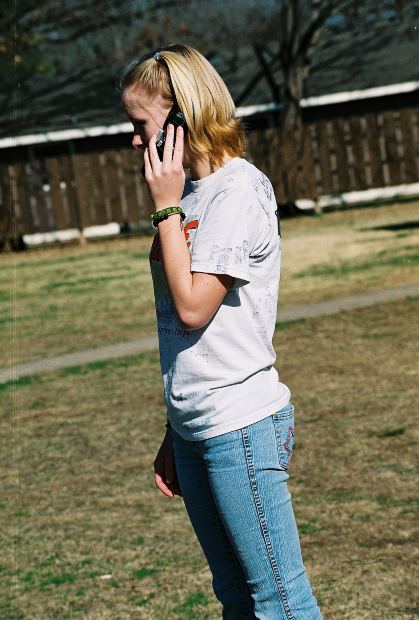 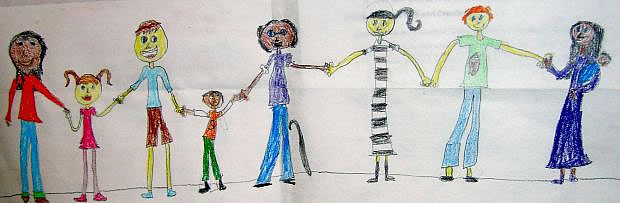 Ancient Library of Alexandria
Intellectual capital  	of the world
 Museum
 Academy
 Research Center
 Library
  
Housed scholars from all cultures . . . and their families
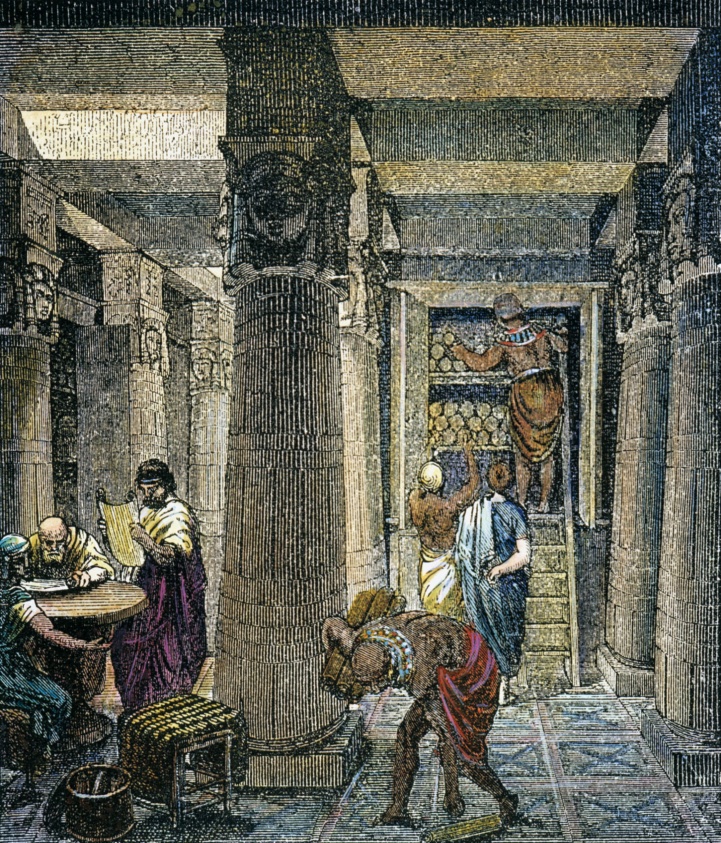 Early Libraries in America
Social Libraries (1731- Ben Franklin) - 	join by subscription 
 Library Company (1742) - join by buying 	stock in the library
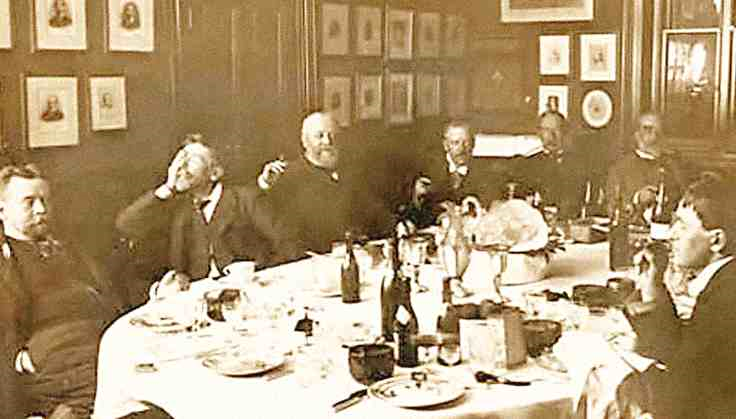 Essentially, book  collections and social club for wealthy men!
Early Libraries in America
Public Libraries (1854) –	Boston Public 	Library 
 Future of democracy depends on 	educated citizens
 Link between knowledge and 	thinking
 Free access to materials    	owned by the         	community
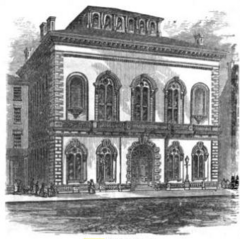 Early Libraries in America
Carnegie Libraries

 Spent over $56 million
 Created 2,509 libraries 	between 1883 and 1929
 1,689 new libraries built in 	the United States 
 Libraries gave people the 	opportunity to improve 	themselves
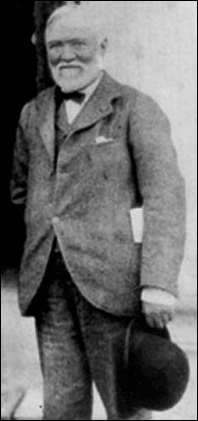 Andrew Carnegie
Early Libraries in America
Libraries are “essential to the functioning of a democratic society . . . and libraries are the great “tools of scholarship,  great repositories of culture, and great symbols of the freedom of the world.”
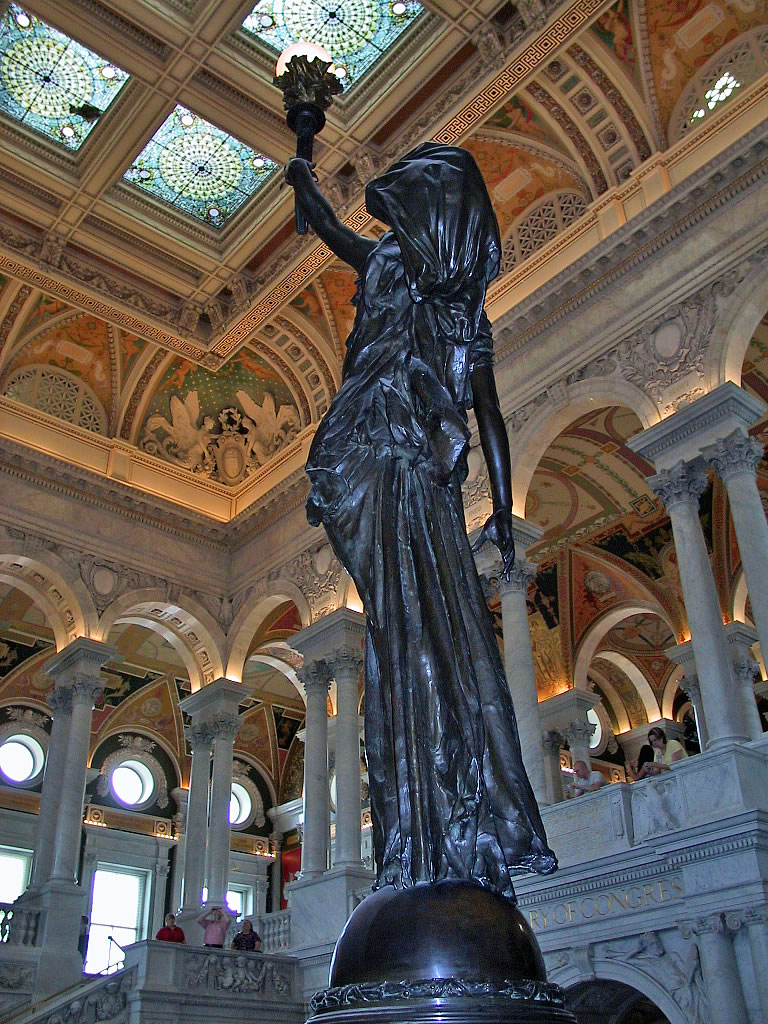 Franklin D. Roosevelt (June 1941)
Do we really need costly library buildings located in the heart of the cities, schools, and universities?
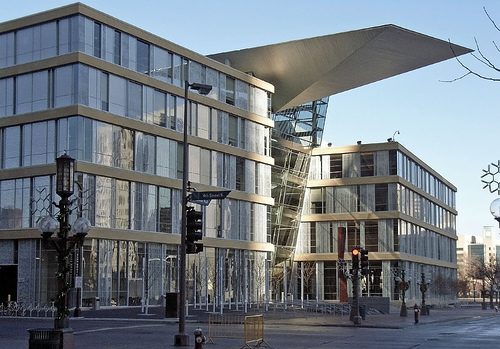 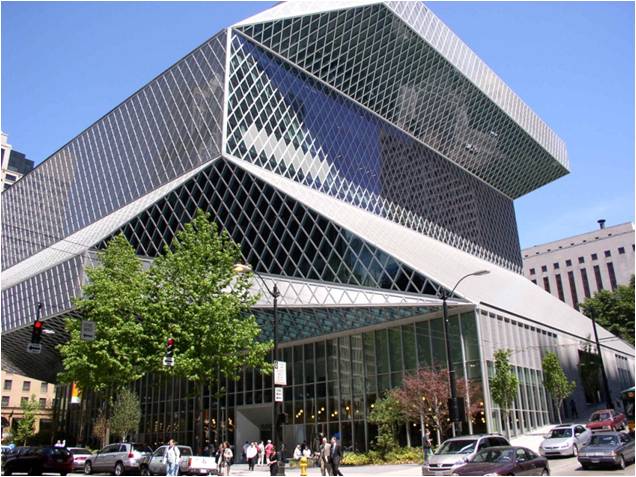 If so, what purpose do libraries serve?
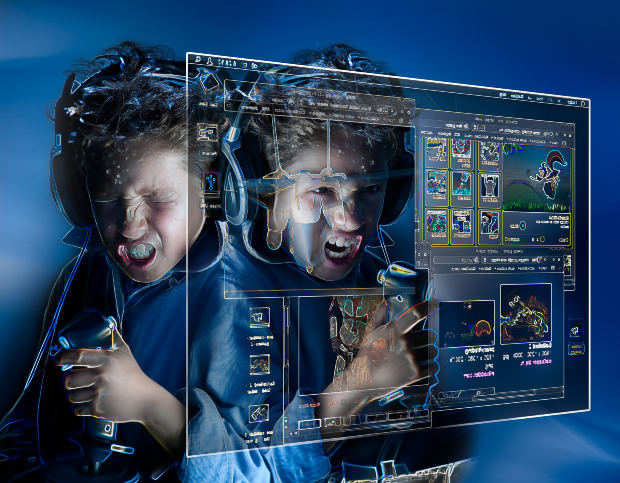 Can’t we just get everything we need online?
“You simply don’t have to build a traditional library these days. . . .”
Barry Munitz
California State University Chancellor 
on why the new Cal State University Monterey Bay would have a “virtual” not a physical library. 
	“Wiring the Ivory Tower”
	Newsweek : January 30, 1995
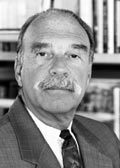 Today, the 136,000 sq. ft. CSU Monterey Bay Library houses more than 163,000 print and 17,000 electronic books.
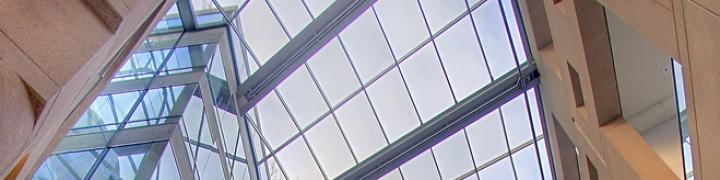 The CSUMB Library also accesses more than 50,000 electronic journals, magazines, and newspapers . . . 

and features an atrium, information literacy center,  writing center, study rooms, café, and auditoriums.
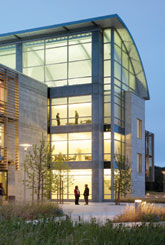 Googleopolis
Everything is Coming Up Google!
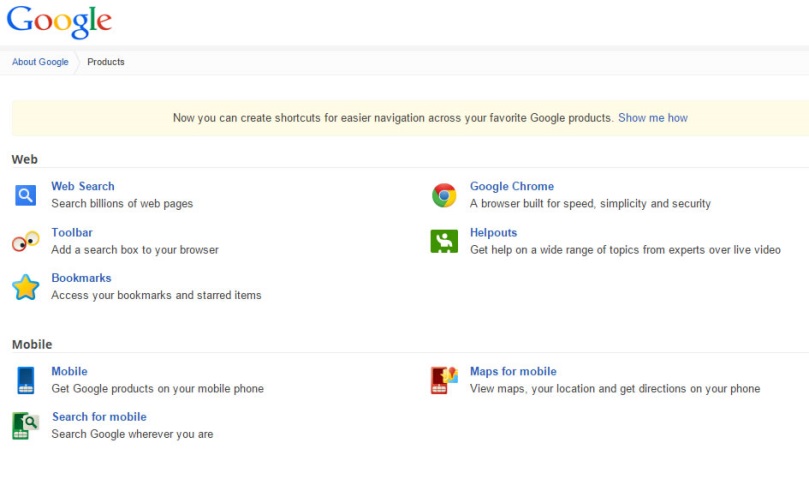 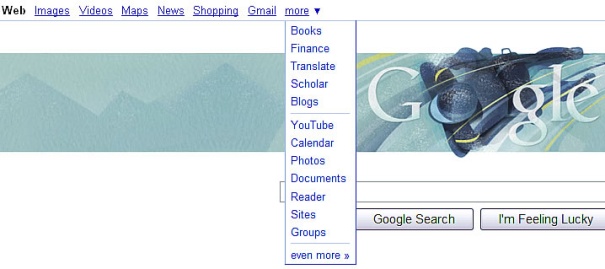 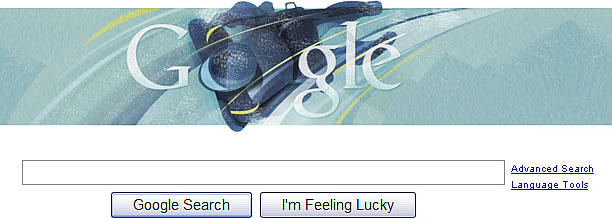 “Why is Google so easy and the library so hard?”
Carol Tenopir
“Visualize the Perfect Search?
Library Journal
3/1/2009
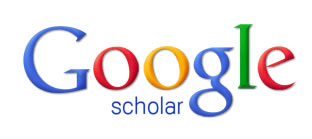 Googleopolis
Unfortunately, not everything is on Google!
Google began as a search tool to locate information in its database. Simplicity and ease were the keys to success.
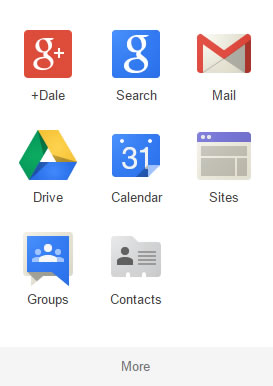 New Generation of Library Users
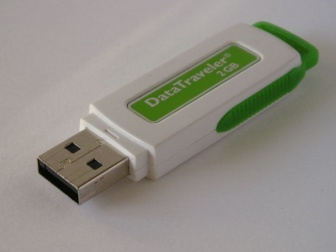 Changing expectations
 Grew up with technology
 24/7 access
 Multi-formats
 Interactive 
 Interdependent 
 Instant gratification
 Personalized service
 Digital natives
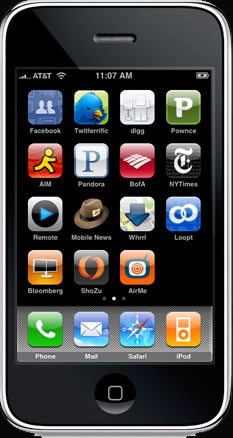 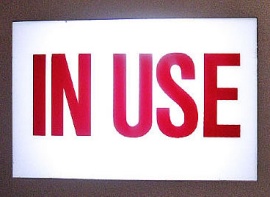 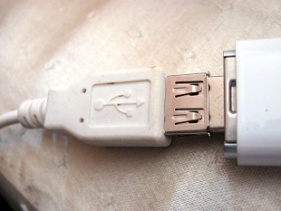 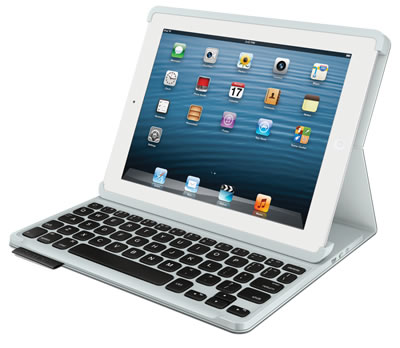 This new generation will determine the future of libraries!
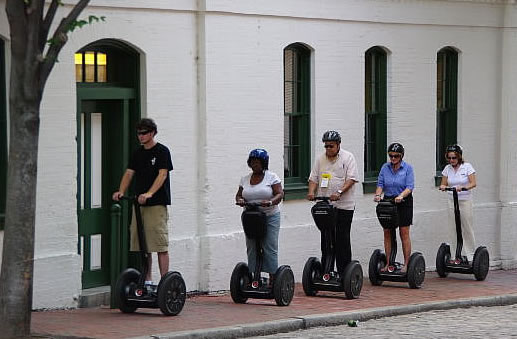 Challenges
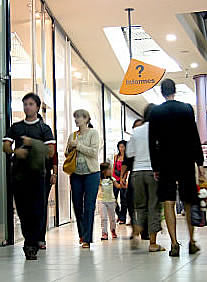 Varied Constituencies

 Different individuals 	want different 	services
Everyone wants everything!
 Everyone wants everything “Now!”
 From anywhere! 
 At any time!
 At no expense!
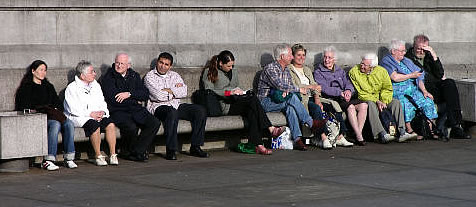 Challenges
Tradition
No longer about hallowed halls!
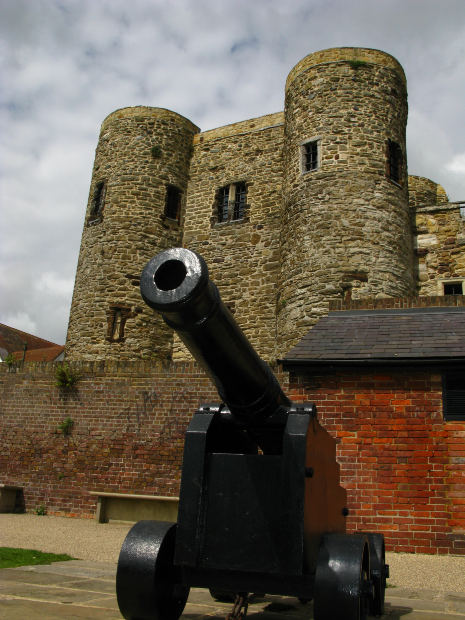 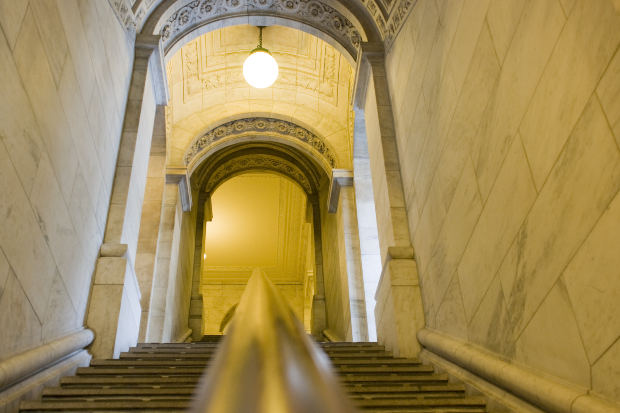 Challenges
Wireless and Beyond
Blogs
Computers
Changing Technologies
Ipads, Iphones, I Yi Yi Yi!
Mashups
Wikis
Virtual Realities
Web 2.0 to Who Knows
Librarians of Tomorrow
Go beyond love for books and people
 Create and connect content – in 	particular digital content 
 Create relationships – patrons and 	users will be individuals and clients
 Virtual and face-to-face presence
 Information literacy will lead to 	transliteracy
 Flexibility is a virtue
 Tomorrow began yesterday
Librarians Interfacing with the Future
5 Principles > 10 Words
 Be Present
 Pay Attention
 Listen Deeply
 Speak Truthfully
 Act Creatively
Robert Rabbin5 Principles of Authentic Living
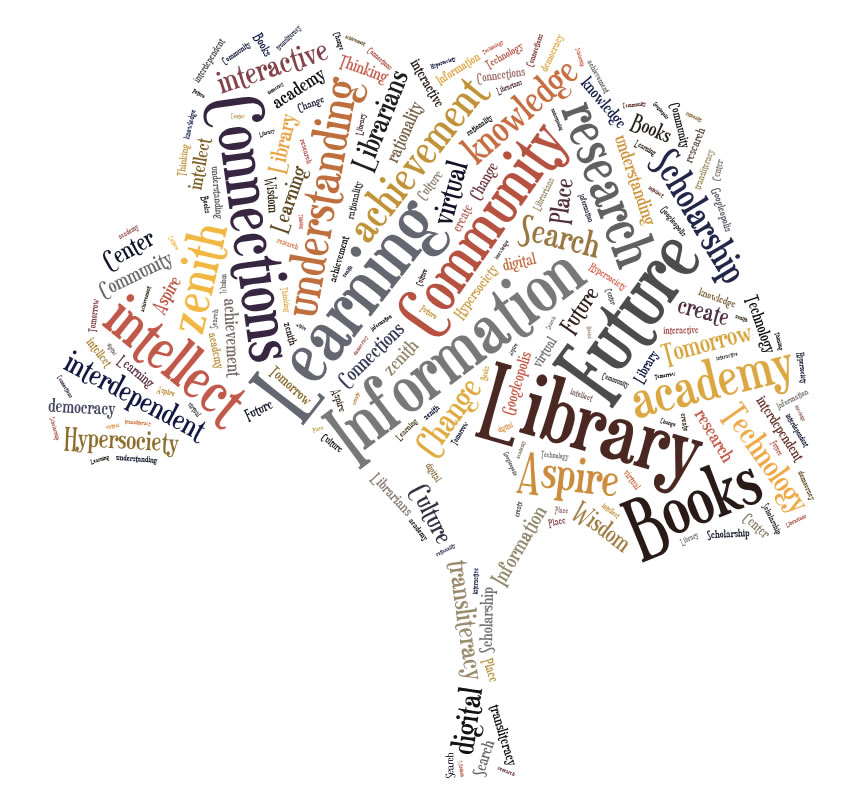 So What Will Become of the Library in the 21st Century?
We will live in a hyper society that is will demand more, better, faster, whenever, wherever, with no strings attached!
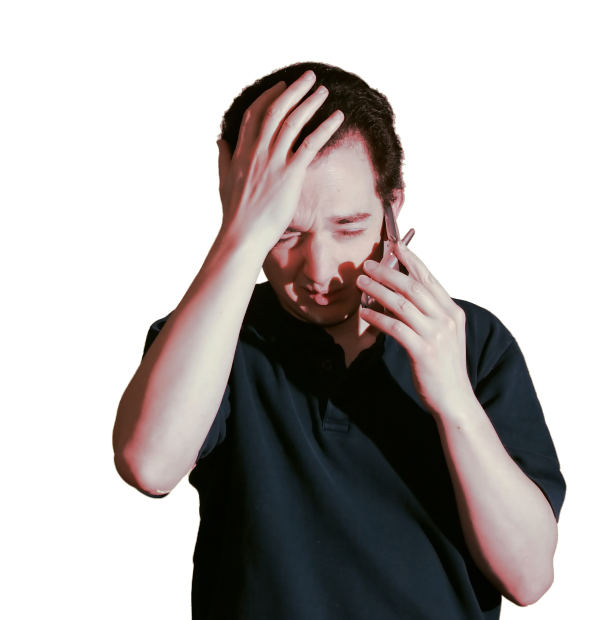 So What Will Become of the Library in the 21st Century?
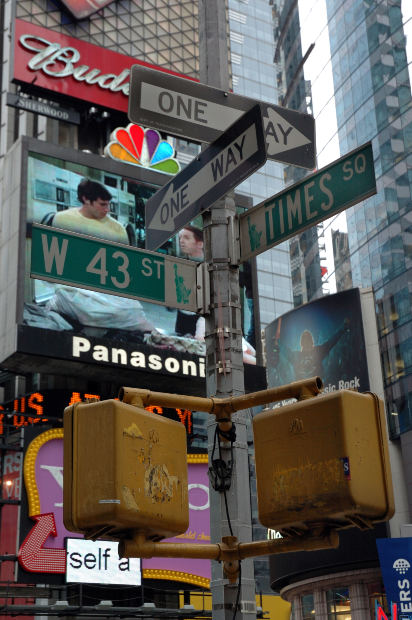 Libraries will provide instruction, service, guidance, and more sophisticated access to information.
So What Will Become of the Library in the 21st Century?
Technology, like books, is only technology. 

Technology only breathes life into our world when it connects people and ideas.
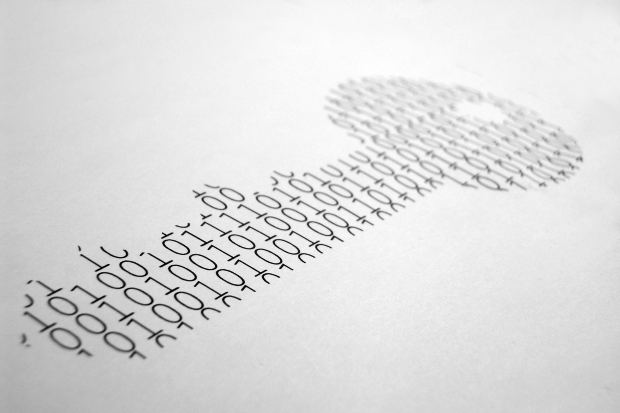 So What Will Become of the Library in the 21st Century?
Libraries will continue to organize and house information, but funding will be more directed toward access not collection.
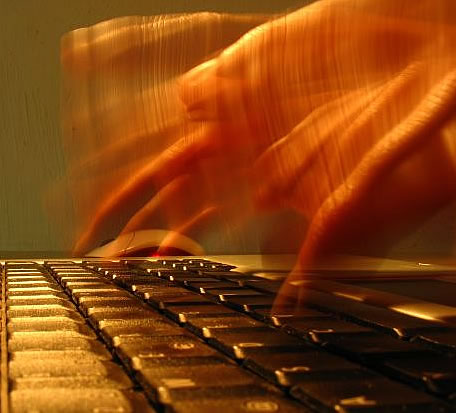 So What Will Become of the Library in the 21st Century?
Libraries will continue to organize and house information, but funding will be more directed toward access not collection.
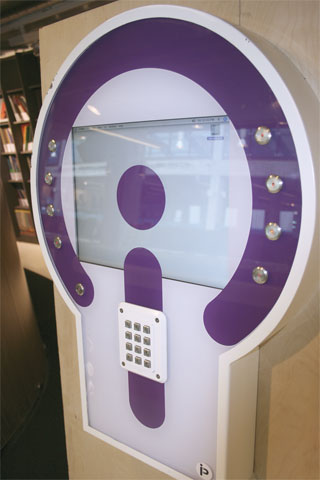 Tank U free digital download station
Delft Public Library 
From the Marketing Library Services
So What Will Become of the Library in the 21st Century?
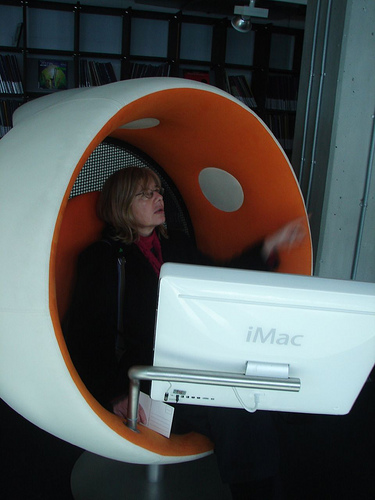 Connectivity will transform libraries not to buildings without wall, but place beyond form.
Tank U free digital download station
Delft Public Library 
From the Marketing Library Services
So What Will Become of the Library in the 21st Century?
Change and transformation will be the dominant principle, and libraries will be defined by how they respond to possibilities.
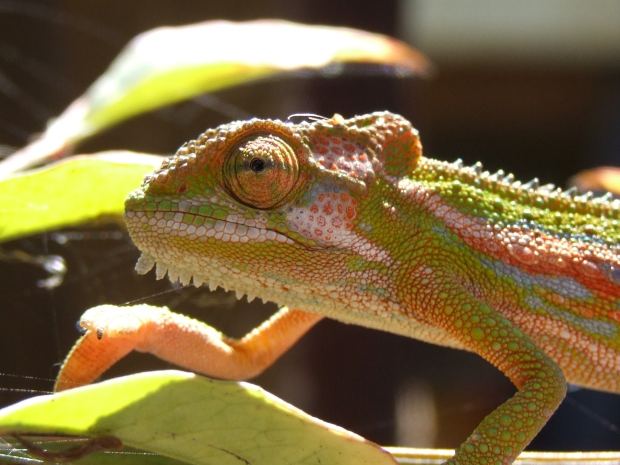 So What Will Become of the Library in the 21st Century?
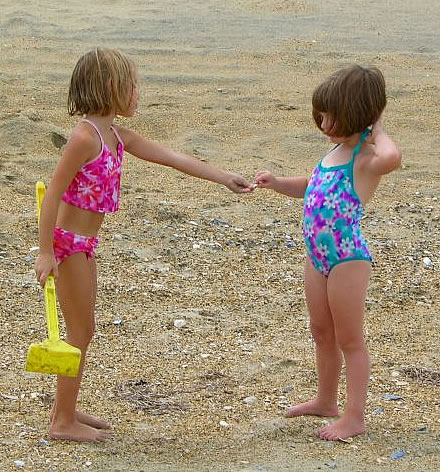 Libraries will become more consortial and interdependent to solve financial constraints.
So What Will Become of the Library in the 21st Century?
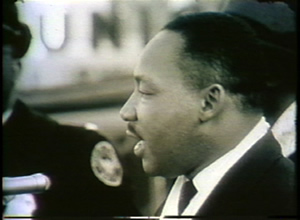 Digital Collections will be prevalent and the norm!
Civil Rights Digital Library
University of Georgia
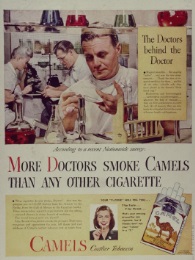 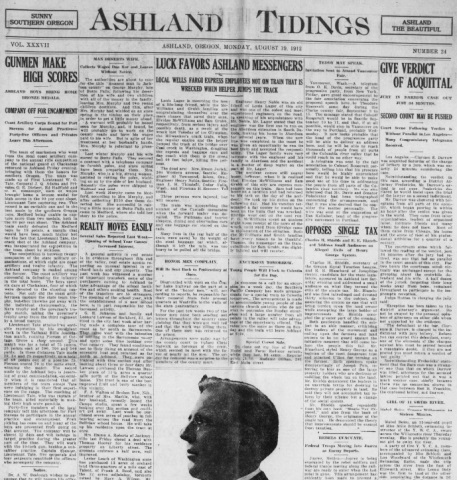 Legacy Tobacco Documents Library
University of California, San Francisco
Historic Oregon Newspapers
University of Oregon
No More Shssss!
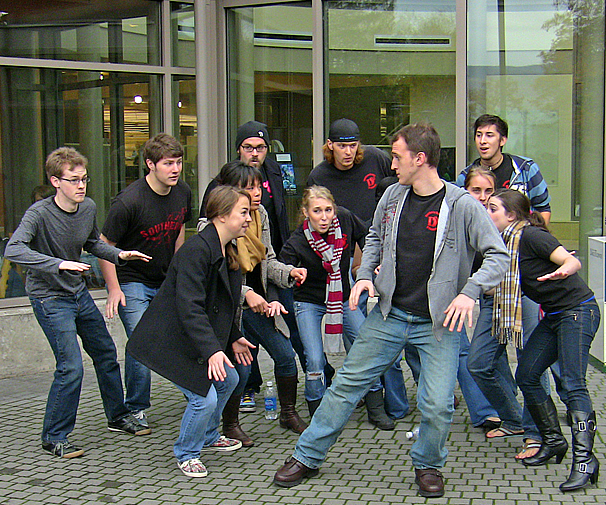 Libraries as Place
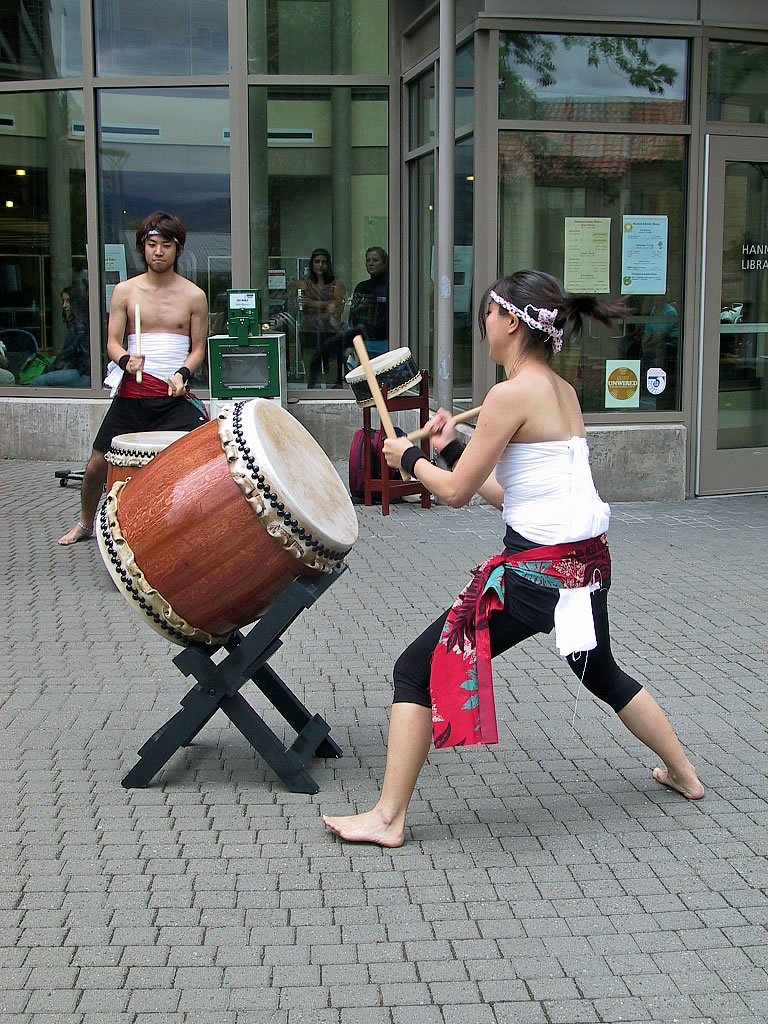 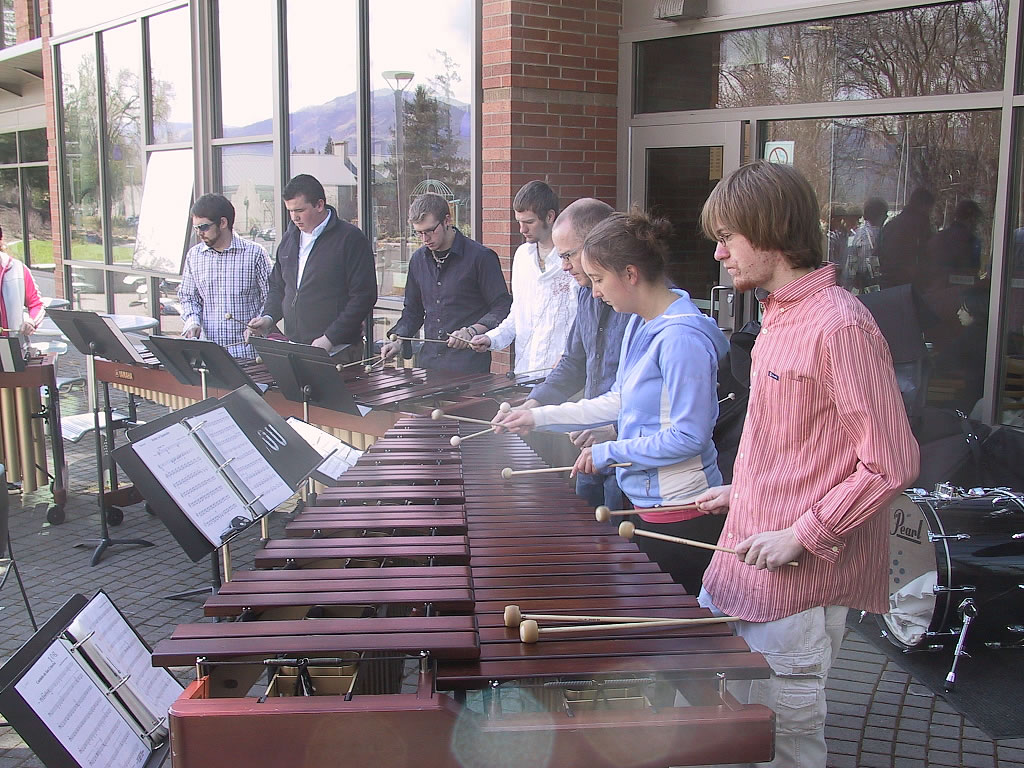 Library as a Place
Cultural Center
 Art
 Social gatherings 
 Cultural events
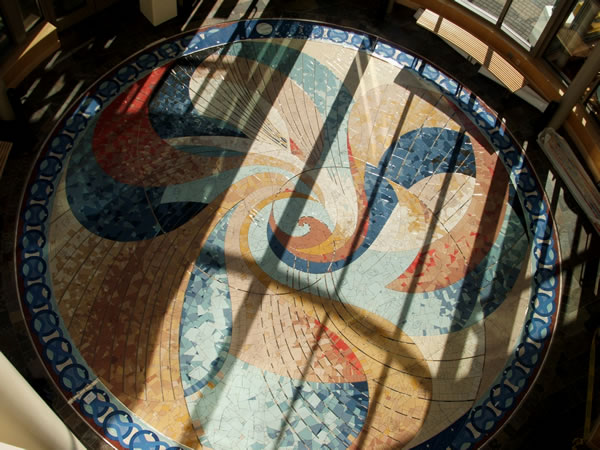 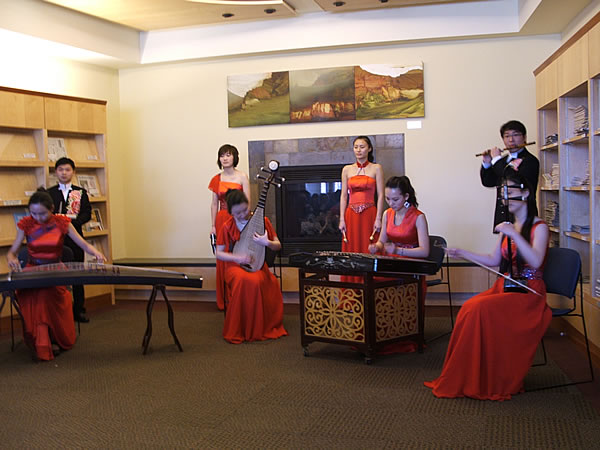 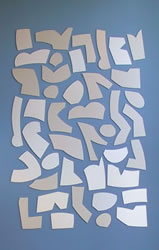 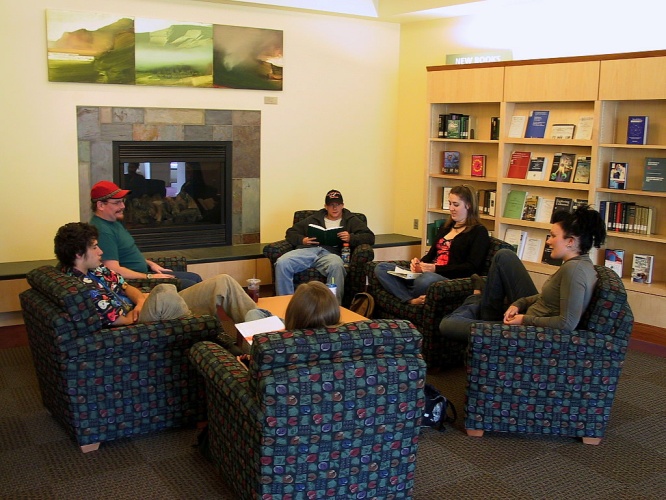 Library as a Place
Learning Center
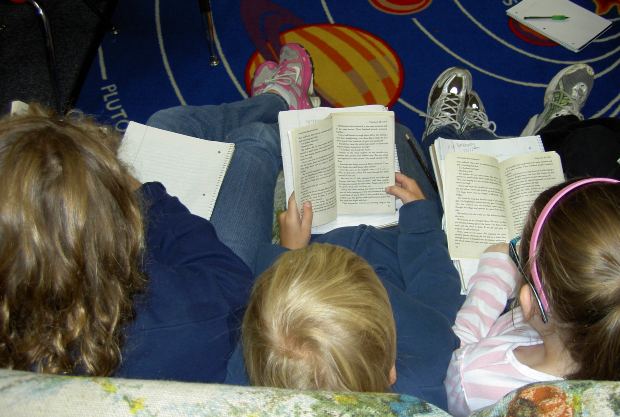 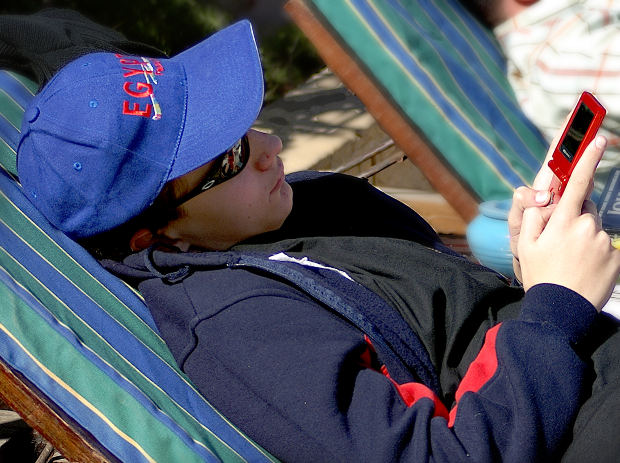 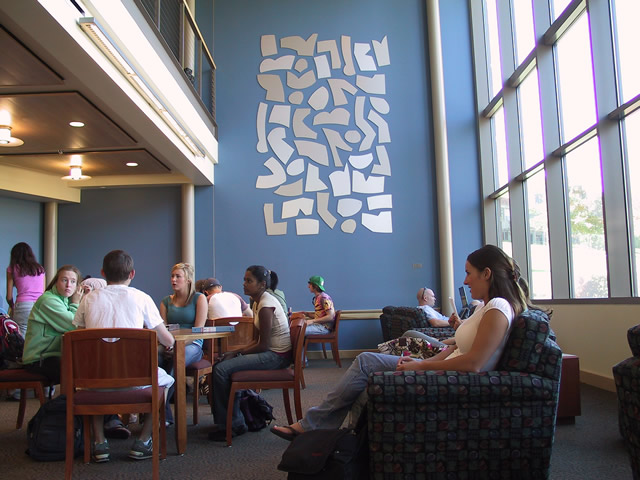 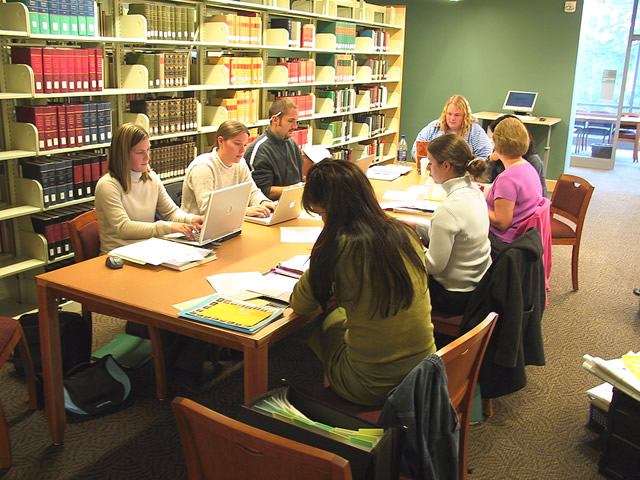 Where is the life	we have lost in living?
Where is the wisdom
	we have lost in knowledge?
Where is the knowledge
	we have lost in information?
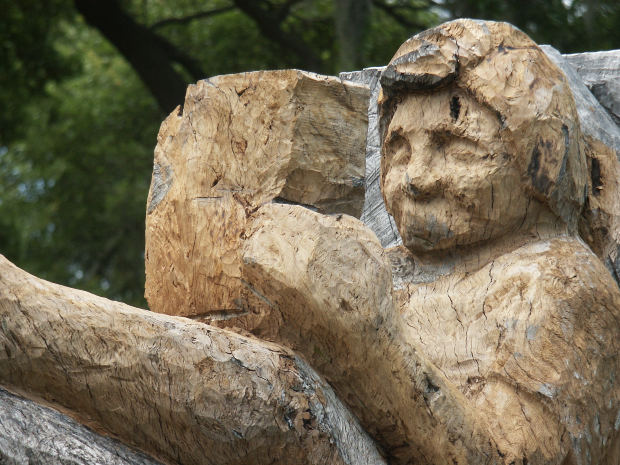 T.S. Eliot
Choruses from the Rock
The future of libraries in the 21st century will be determined by their communities.
Each individual, every voice, every choice will create the future.
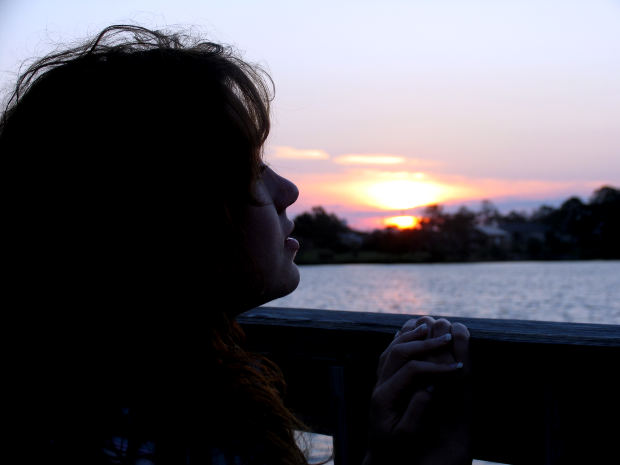 What will you say about tomorrow, today?
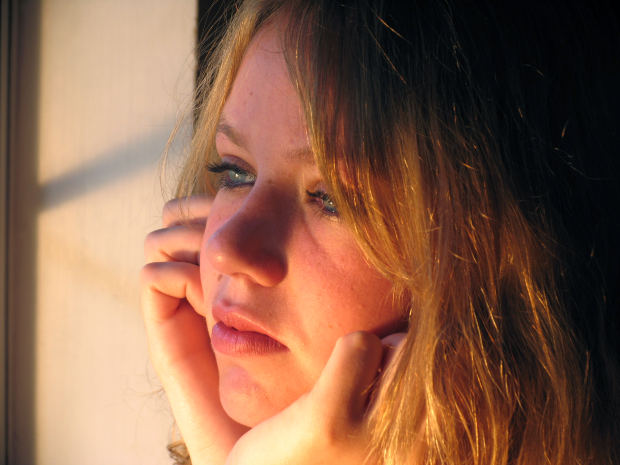 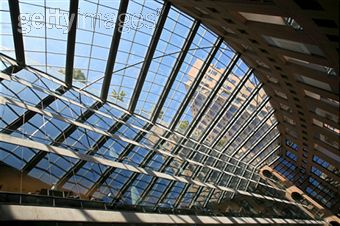 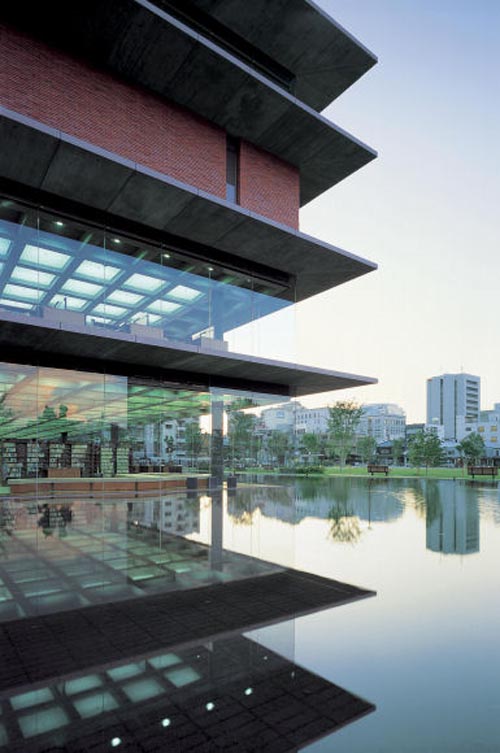 Librariesin the 21st Century
Dale VidmarInformation Literacy and Instruction Coordinator/ Education, Communication, andHealth, Physical Education, & Leadership Librarian



Southern Oregon University
Ashland, Oregon, Lions Club
October 28, 2014
http://webpages.sou.edu/~vidmar/libraries/lions.pptx